ПРОФЕССИЯВетеринарныйврач
Всех излечит, исцелит….
добрый доктор Айболит !!!!
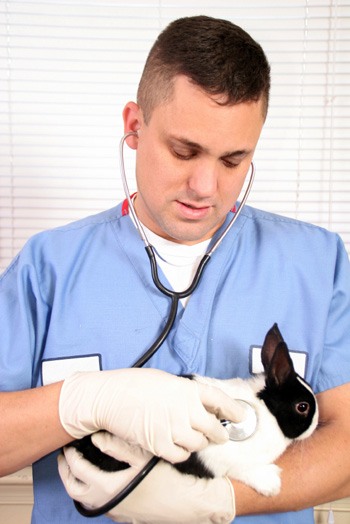 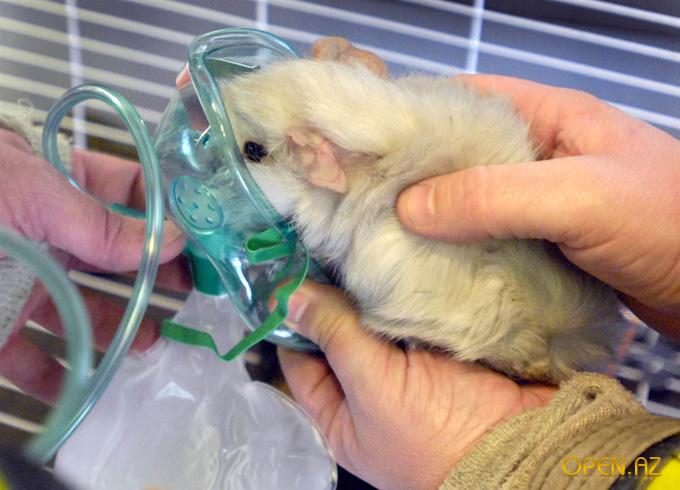 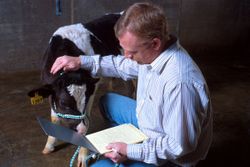 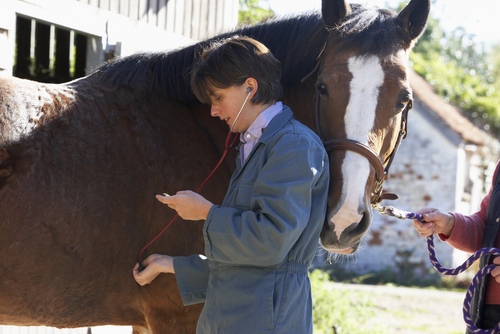 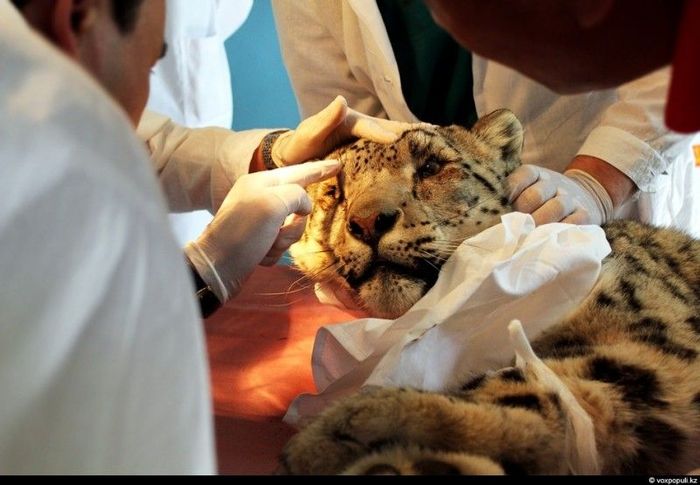 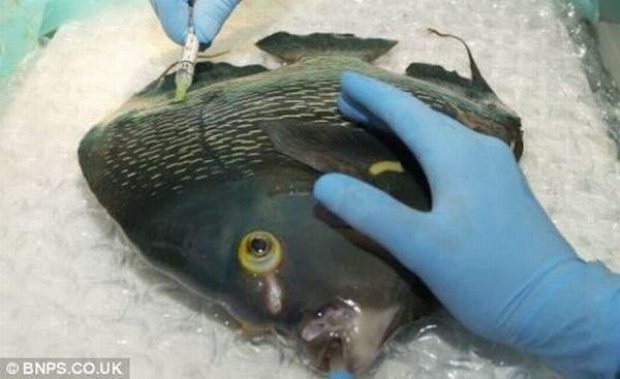 Работать приходиться как в кабинете.....
…так и в полевых условиях
Диагностика и лечение болезней  такое же, как у людей
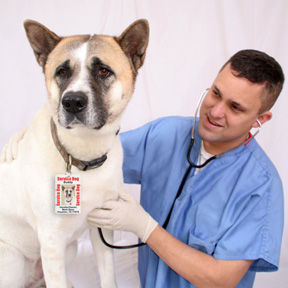 Только пациенты разнообразнее  (от хомячка до слона)
И пациент не подскажет врачу «ГДЕ БОЛИТ»
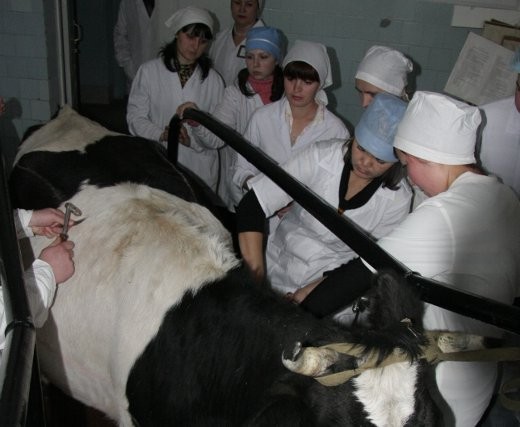 Все как у людей. УЗИ.
ещё    УЗИ
рентген
Животным делают уколы
маленьким….
…  и  большим
Дают таблетки и микстуры
Делают   операции
Животные как и люди, лечатся в больницах
Посещают   стоматолога
Ветеринарные врачи  спасают животных  от проделок браконьеров
спасают от разлившейся   нефти
Приходи к нему лечиться и корова, и волчица!